TRÁMITE 
Y 
SUSTANCIACIÓN
M.D. DANIEL ALBERTO GUZMÁN MONTIEL
Sustanciación
19 de la Ley de Medios
Trámite
17 y 18 de la Ley de Medios
Tribunal Electoral de Tabasco (Jueces (zas)
Autoridad responsable
Verificación de los requisitos de procedencia de los medios de impugnación y realización de todas las diligencias necesarias para que el Pleno pueda emitir resolución
* Dar aviso del medio de impugnación
* Publicitar el medio de impugnación
* Rendir el informe circunstanciado
* Remitir al TET la documentación
REGLA GENERAL:LOS MEDIOS DE IMPUGNACIÓN COMPETENCIA DEL TET SE DEBEN PRESENTARSE ANTE EL ORGANO RESPONSABLE (TRÁMITE).
ART. 17 LMIMEET
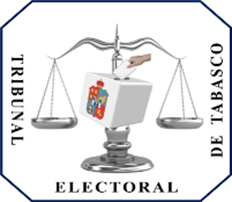 REGLAS DE TRÁMITE
Que se interponga el medio de impugnación ante la autoridad emisora del acto impugnado
SUPUESTO 1
Que se reciba directamente en la Oficialía de Partes del TET
SUPUESTO 2
Que se interponga directamente en la Oficialía de Partes del la Sala Superior o Regional Xalapa del TEPJF
SUPUESTO 3
Que se interponga ante otra diversa autoridad
SUPUESTO 4
ART. 17 LMIMEET
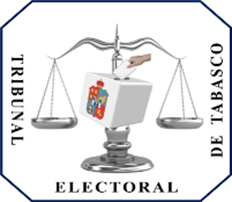 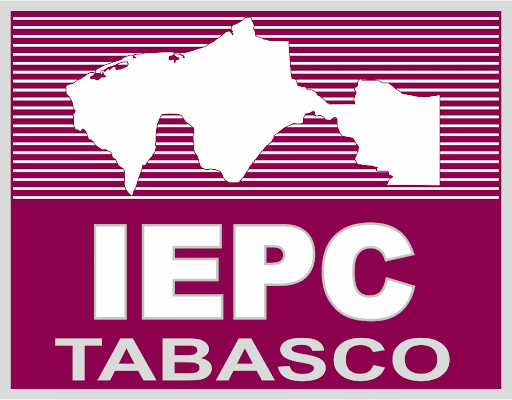 AVISO Y PUBLICITACIÓN DEL MEDIO DE IMUGNACIÓN
SUPUESTO 1
Cuando la autoridad u órgano partidista, según sea el caso, que reciba un medio de impugnación deberá:


Dar aviso de su presentación al Tribunal Electoral de Tabasco, precisando: el nombre del actor, acto o resolución impugnado, fecha y hora exactas de su recepción.

Hacerlo del conocimiento público mediante cédula que durante un plazo de  72 horas se fije en los estrados respectivos.
ORGANOS PARTIDISTAS
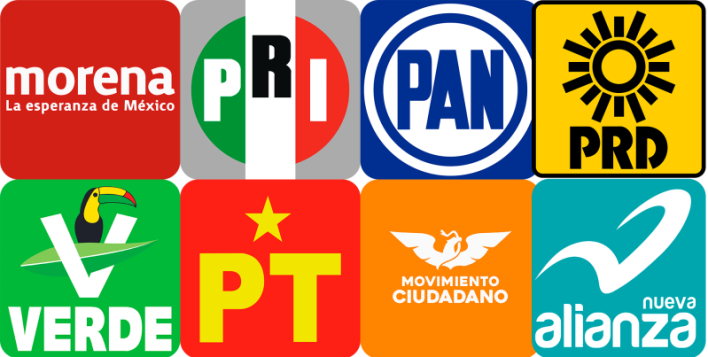 ART. 18 LMIMEET
REMISIÓN DEL MEDIO DE IMPUGNACIÓN Y SUS CONSTANCIAS (EXPEDIENTE)
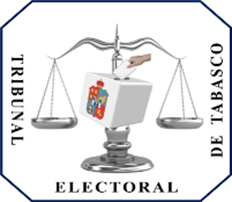 Dentro de las 24 horas siguientes al vencimiento del plazo  de 72 horas Fijado en el estrado el medio de impugnación, la autoridad o el órgano del partido responsable del acto o resolución impugnado deberá remitir al órgano competente del Instituto Estatal o al Tribunal Electoral, lo siguiente:
1
3
En su caso, los escritos de los terceros  interesados y coadyuvantes, las pruebas y la demás documentación que se haya acompañado a los mismos.
El escrito original de presentación del  medio de impugnación, las pruebas y la demás documentación que se hayan acompañado al mismo.
2
La copia del documento en que conste el acto o resolución impugnado y la demás documentación relacionada y pertinente que obre en su poder.
ART. 17 LMIMEET
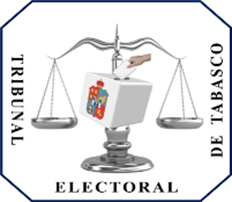 TERCEROS INTERESADOS
Podrán comparecer mediante los escritos que consideren pertinentes, mismos que deberán cumplir los requisitos siguientes:
1. Presentarse ante la autoridad u órgano responsable del acto o resolución impugnado.


2. Hacer constar el nombre del tercero interesado.


3. Señalar domicilio para recibir notificaciones.


4. Acompañar el o los documentos que sean necesarios para acreditar la personería del compareciente, de conformidad con lo previsto en el párrafo 1 del artículo 13 de este ordenamiento.
ART. 17 LMIMEET
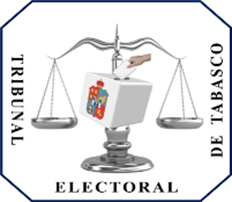 TERCEROS INTERESADOS
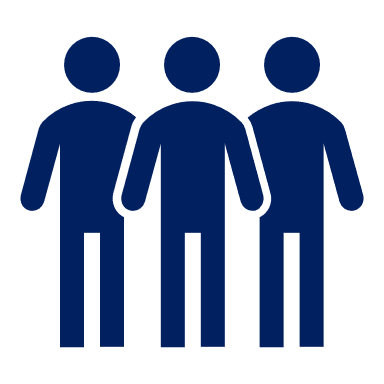 5. Precisar la razón del interés jurídico en que se funden y las pretensiones concretas del compareciente.


6. Ofrecer y aportar las pruebas dentro del plazo y mencionar en su caso, las que se habrán de aportar; y solicitar las que deban requerirse, cuando el promovente justifique que oportunamente las solicitó por escrito al órgano competente, y no le hubieren sido entregadas. 


7. Hacer constar el nombre y la firma autógrafa del compareciente.
ART. 18 LMIMEET
INFORME CIRCUNSTANCIADO
Debe rendirlo la autoridad u órgano partidista responsable
Deberá contener
En su caso, la mención de si el promovente o el compareciente, tienen reconocida su personería.
Motivos y fundamentos jurídicos que considere pertinentes para sostener la constitucionalidad, legalidad del acto o resolución impugnada.
Firma del funcionario que lo rinde.
ART. 19 LMIMEET
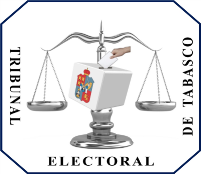 SUSTANCIACIÓN
Recibida la documentación en el Tribunal Electoral.
La Presidenta o el Presidente del Tribunal turnará el expediente a la Jueza o Juez Instructor.
AUTO DE TURNO
SGA y PRESIDENCIA
El actuario o actuaria notifica y remite el expediente a la Jueza o Juez instructor con un oficio firmado por SGA.
Tiene la obligación de revisar que el escrito del medio de impugnación reúne los requisitos de Ley,  así como la existencia del Informe Circunstanciado y de todos los documentos que la autoridad responsable debe remitir.
¿Cuáles son los requisitos de los medios de impugnación que se deben verificar?
(Artículo 8 de la Ley de Medios)
1. Los medios de impugnación previstos en esta ley deberán presentarse dentro de los cuatro días contados a partir del día siguiente a aquél en que se tenga conocimiento del acto o resolución impugnado, o se hubiese notificado de conformidad con la ley aplicable, salvo las excepciones previstas expresamente en el presente ordenamiento.
Verificación del cumplimiento del requisito de oportunidad en los casos de notificación automática y cuando se impugnan omisiones.

(Artículo 8 de la Ley de Medios)
NOTIFICACIÓN AUTOMÁTICA.
Jurisprudencia 18/2009
“NOTIFICACIÓN AUTOMÁTICA. EL PLAZO PARA PROMOVER LOS MEDIOS DE IMPUGNACIÓN INICIA A PARTIR DEL DÍA SIGUIENTE AL QUE SE CONFIGURA, CON INDEPENDENCIA DE ULTERIOR NOTIFICACIÓN (LEGISLACIÓN FEDERAL Y SIMILARES)”.
Jurisprudencia 19/2001
NOTIFICACIÓN AUTOMÁTICA. REQUISITOS PARA SU VALIDEZ.
1. No basta la sola presencia del representante del partido para que se produzca tal clase de notificación.

2. Debe estar constatado fehacientemente, que durante la sesión se generó el acto o dictó la resolución correspondiente.

3. Se debe constatar que dicho representante tuvo a su alcance todos los elementos necesarios para quedar enterado del contenido del acto o de la resolución, así como de los fundamentos y motivos que sirvieron de base para su emisión.
PLAZO PARA PRESENTAR UN MEDIO DE IMPUGNACIÓN, TRATÁNDOSE DE OMISIONES.
Jurisprudencia 15/2011
Cuando se impugnen omisiones de una autoridad electoral, debe entenderse, en principio, que el mencionado acto genéricamente entendido se realiza cada día que transcurre, toda vez que es un hecho de tracto sucesivo y, en esa virtud, se arriba a la conclusión de que el plazo legal para impugnarlo no ha vencido, debiéndose tener por presentada la demanda en forma oportuna, mientras subsista.
¿Cuáles son los requisitos de los medios de impugnación que se deben verificar?
(Artículo 9 de la Ley de Medios)
a) Hacer constar el nombre del actor;
b) Señalar domicilio para recibir notificaciones y, en su caso, a quien en su nombre las pueda oír y recibir;
c) Acompañar el o los documentos que sean necesarios para acreditar la personería del promovente;
d) Identificar el acto o resolución impugnado y al responsable del mismo;
e) Mencionar de manera expresa y clara los hechos en que se basa la impugnación, los agravios que cause el acto o resolución impugnado, los preceptos presuntamente violados y, en su caso, las razones por las que se solicite la no aplicación de leyes sobre la materia electoral por estimarlas contrarias a la Constitución Local;
f) Ofrecer y aportar las pruebas dentro de los plazos para la interposición o presentación de los medios de impugnación previstos en la presente ley; mencionar, en su caso, las que se habrán de aportar dentro de dichos plazos; y las que deban requerirse, cuando el promovente justifique que oportunamente las solicitó por escrito al órgano competente, y éstas no le hubieren sido entregadas; y
g) Hacer constar el nombre y la firma autógrafa del promovente.
Una vez verificado los requisitos de formales y de oportunidad artículo 19, inciso e) de la Ley de Medios
SI cumple con los requisitos
En un plazo no mayor de 5 días deberá emitirse un auto de admisión y una vez sustanciado el expediente deberá declarar el cierre de instrucción  quedando los autos en estado de resolución para que la Magistratura ponente  elabore el proyecto de sentencia.
AUTO DE ADMISIÓN Y CIERRE DE INSTRUCCIÓN/RESERVA DE CIERRE DE INSTRUCCIÓN

JUEZ (A) Y SGA
JDC
JE
AG
JI
LAS APELACIONES SE RESUELVEN DENTRO DE LOS 12 DÍAS SIGUIENTES AL QUE SE ADMITAN
AUTO DE TURNO A MAGISTRATURA

SGA/PRESIDENCIA
Una vez cerrada la instrucción la Magistratura ponente formulará el proyecto de sentencia de sobreseimiento o de fondo y lo someta a consideración del Pleno dentro de los 15 días siguientes.
Una vez verificado los requisitos de formales y de oportunidad (artículo 19, inciso e) de la Ley de Medios)
LAS APELACIONES SE DESECHAN DENTRO DE LOS 12 DÍAS SIGUIENTES
NO cumple con los requisitos
Una vez sustanciado el expediente en un plazo no mayor de 5 días el Juez o Jueza deberá emitir un auto de DESECHAMIENTO quedando los autos a disposición del Pleno para que se tenga por aprobada o no la propuesta formulada por la o el encargado de la sustanciación del medio de impugnación.
AUTO DE DESECHAMIENTO

JUEZ (A) Y SGA
EL PLENO RESUELVE LA PROPUESTA
DENTRO DE LOS
15 DÍAS SIGUIENTES
JDC
JE
AG
JI
Una vez sustanciado el expediente en un plazo no mayor de 5 días el Juez o Jueza deberá emitir un auto de REENCAUZAMIENTO quedando los autos a disposición del Pleno para que se tenga por aprobada o no la propuesta formulada por la o el encargado de la sustanciación del medio de impugnación.
AUTO DE REENCAUZAMIENTO

JUEZ (A) Y SGA
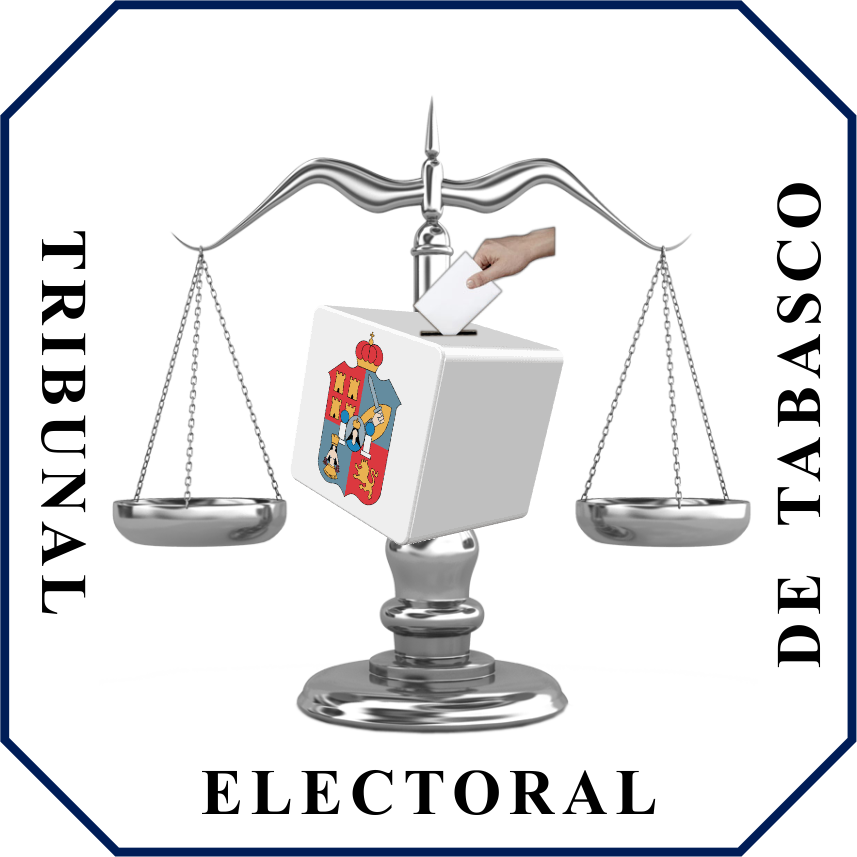 SUPUESTO 2
TRÁMITE
Cuando el TET reciba un medio de impugnación deberá directamente y no ante la autoridad responsable:

Recibe oficialía de partes la demanda, lo turna de inmediato a SGA para que ordene la integración del expediente y lo turne a juez o jueza instructora correspondiente.

El juez o juez al advertir el incumplimiento de lo establecido en los artículos 17 y 18 de la Ley de Medios (publicitación del medio, la falta del informe circunstanciado y en su caso la comparecencia de las tercerías interesadas, deberá ordenar a la autoridad responsable efectúe el trámite respectivo.
La jueza o juez instructor una vez recibida la demanda en su auto de recepción
1. De inmediato ordenará correrle traslado a la autoridad responsable con copia de la demanda para que proceda a fijar en sus estrados o espacios públicos la demanda del medio de impugnación durante un plazo de 72 horas, para que durante el mismo las tercerías interesadas comparecieren a manifestar lo que a sus derechos conviniere.
En este mismo acuerdo se solicita a Presidencia el requiera los informes necesarios
AUTO DE REQUERIMIENTO DE TRÁMITE

JUEZ (A) Y SGA
2. Ordenará a la autoridad responsable rinda el informe circunstanciado
3. Ordenará que la autoridad remita dentro de las 24 horas siguientes al vencimiento del plazo de 72 horas, toda la documentación correspondiente.
La jueza o juez instructor una vez recibido el cumplimiento del requerimiento de trámite
Si CUMPLE con los requisitos procederá a emitir un auto de admisión y cierre de instrucción/reserva 
(5 días siguientes al cumplimiento)
Si NO cumple con los requisitos procederá a emitir un auto de desechamiento
(5 días siguientes al cumplimiento)
Se turna a la Magistratura para que se elabore el proyecto de resolución
El Pleno debe resolver dentro de los 15 días siguientes en ambos supuestos
Quedan los autos a disposición del Pleno
Que se interponga directamente en la Oficialía de Partes del la Sala Superior o Regional Xalapa del TEPJF
SUPUESTO 3
La Sala del TEPJF
Remite las constancias al TET
Si NO lo remite tramitado se ordena el tramite previsto en los numerales 17 y 18 de la Ley de Medios.
Si lo remite tramitado se da inicio a la sustanciación
Se revisan los requisitos (sustanciación)
Si cumple con los requisitos se admite y se  cierra instrucción
Tener presentes los efectos precisados por Sala
Se turna a la Magistratura
Si no cumple con los requsitos se propone el desechamiento
El PLENO RESUELVE
Que se interponga ante otra diversa autoridad
SUPUESTO 4
NO lo remite tramitado por lo que se ordena el tramite previsto en los numerales 17 y 18 de la Ley de Medios.
La autoridad declina la competencia al TET
Se revisan los requisitos (sustanciación)
Si cumple con los requisitos se admite y cierra instrucción
Si no cumple con los requisitos se propone el desechamiento
Se turna a la Magistratura
El PLENO RESUELVE
ART. 23 LMIMEET
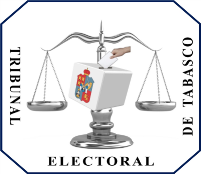 RESOLUCIÓN
POR ESCRITO
ESTRUCTURA
1
LA PRONUNCIA EL ÓRGANO JURISDICCIONAL PARA RESOLVER EL FONDO DEL LITIGIO O CONTROVERSIA, LO QUE SIGNIFICA LA TERMINACIÓN NORMAL DEL PROCESO.
2
3
4
5
6
7
8
ART. 26 LMIMEET
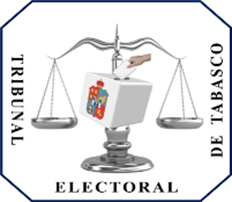 TRIBUNAL ELECTORAL
Dicta La  Sentencia
En una 
SESIÓN PUBLICA
Según la Ley Orgánica del Tribunal Electoral y el Reglamento Interior.
ART. 26 LMIMEET
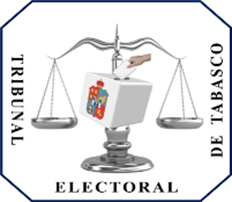 ¿CÓMO ES LA SESIÓN?
3
2
1
Se expone cada uno de los asuntos listados con consideraciones, preceptos jurídicos y puntos resolutivos.
Se abre sesión publica por el  presidente del 		Tribunal.
Se verifica el quorum.
4
5
6
Se aprueba por unanimidad o mayoría de votos ante el pleno.
El presidente del Tribunal Electoral lo somete a votación.
Se discuten los asuntos.
ART. 26 LMIMEET
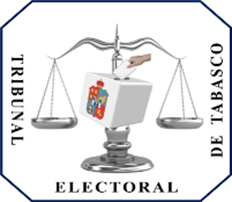 SI EL PROYECTO ES VOTADO EN CONTRA..
.
El Presidente,  designará a otro magistrado electoral para que, dentro de un plazo de VEINTICUATRO HORAS contadas a partir de que concluya la sesión respectiva, engrose el fallo con las consideraciones y razonamientos jurídicos correspondientes.
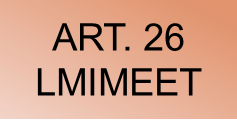 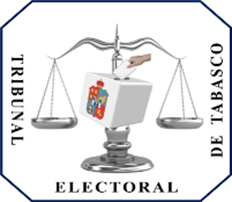 REGLAS EN LAS SESIONES PÚBLICAS
1. Sólo podrán participar y hacer uso de la palabra los magistrados electorales, directamente o a través de un juez instructor, y el secretario general, el cual levantará el acta circunstanciada correspondiente. 

2. En casos extraordinarios el Tribunal Electoral podrá diferir por única ocasión la resolución de un asunto listado, el que deberá ser incluido en la lista de la próxima sesión.

3. Las sentencias que dicte el Tribunal Electoral serán definitivas.
NOTIFICACIONES
PERSONALES
ART. 28
ESTRADOS
ART. 29
OFICIO
Notificaciones
ART. 30
CORREO CERTIFICADO
ART. 30
TELEGRAMA
ART. 30
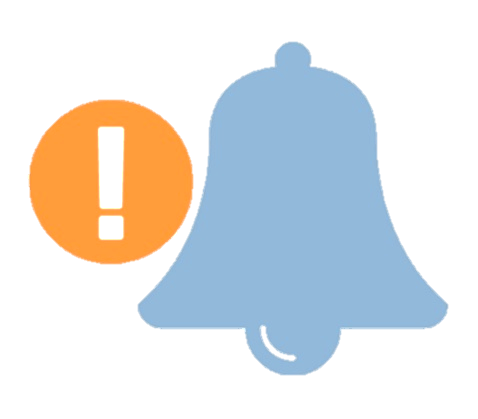 FAX
ART. 30
ART. 27 LMIMEET
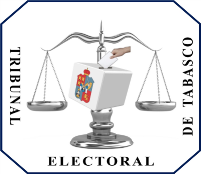 NOTIFICACIONES
PERSONALES
ART. 28
OFICIO
ART. 30
ESTRADOS
ART. 29
En el domicilio que este haya señalado en su escrito de impugnación.
Se utilizan para notificar a los órganos y autoridades responsables.
Es un lugar destinado en las oficinas del tribunal electoral, donde se colocan los autos, acuerdos, sentencias y demás actuaciones, para notificación y publicidad.
A más tardar al día siguiente en que se emitió el acto o se dictó la resolución o sentencia.
En proceso electoral, se podrá notificar los actos, resoluciones o sentencias en cualquier día y hora.
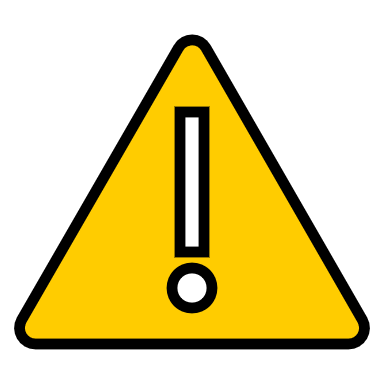 ART. 27 LMIMEET
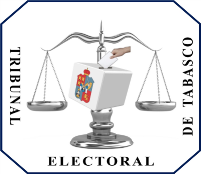 NOTIFICACIONES
CORREO CERTIFICADO
ART. 30
FAX
ART. 30
TELEGRAMA
ART. 30
Se hará en pieza certificada agregándose al expediente un ejemplar del oficio correspondiente y el acuse del recibo postal.
.
Se harán enviándola por duplicado para que la oficina que la transmita devuelva el ejemplar sellado que se agregará al expediente.
Exclusivamente en casos urgentes o extraordinarios y a juicio de quienes presidan los órganos competentes.
En proceso electoral, se podrá notificar los actos, resoluciones o sentencias en cualquier día y hora.
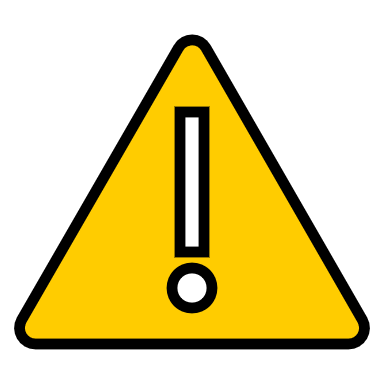 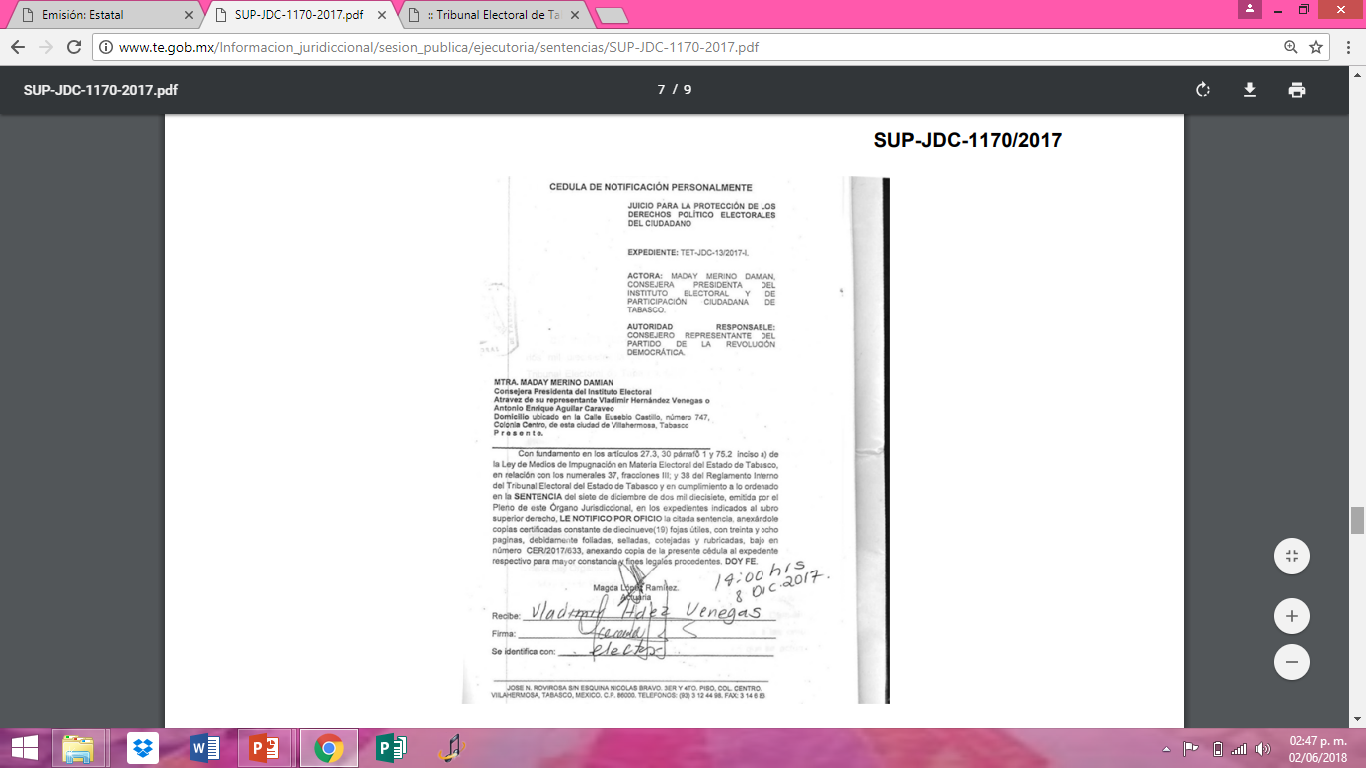 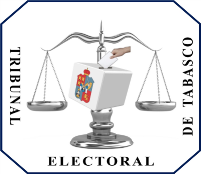 NOTIFICACIONES PERSONALES
SE NOTIFICARAN PERSONALMENTE:


SENTENCIAS.

ACUERDOS PLENARIOS AL INTERESADO.

AUTOS DE REQUERIMIENTO AL INTERESADO.

LAS QUE SE DETERMINEN POR EL PLENO.
El representante de
Partido político
Coalición
Candidato independiente
Este presente en sesión del órgano electoral
Notificación automática.
Se dan por notificado, cuando ;
Actos o resoluciones sean publicadas en :
Periódico Oficial Del Estado 
Diarios
Periódicos de circulación local
Lugares públicos
Mediante la fijación de cédulas en los estrados de los órganos del instituto estatal y del tribunal electoral.
No requerirán notificación personal
Surtirá sus efectos al día siguiente de su publicación o fijación.
En términos de las leyes aplicables o por acuerdo del órgano competente.
ART. 31 LMIMEET
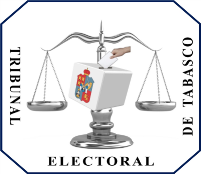 CUMPLIMIENTO Y EJECUCIÓN DE SENTENCIAS 
Y MEDIDAS  DE APREMIO
El Tribunal Electoral para hacer cumplir las disposiciones de la ley y las sentencias que dicte, así como para mantener el orden y el respeto, podrá aplicar discrecionalmente medios de apremio y las correcciones disciplinarias.
MEDIOS DE APREMIO Y CORRECCIONES DISCIPLINARIAS
ART. 34 LMIMEET